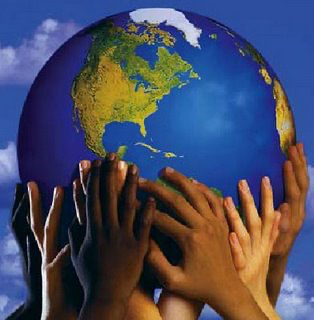 Disparities and Access to HCT Committee
Eneida Nemecek, MD MS MBA
March 10, 2021
Disparities and Access to HCT Committee
2
Committee Composition
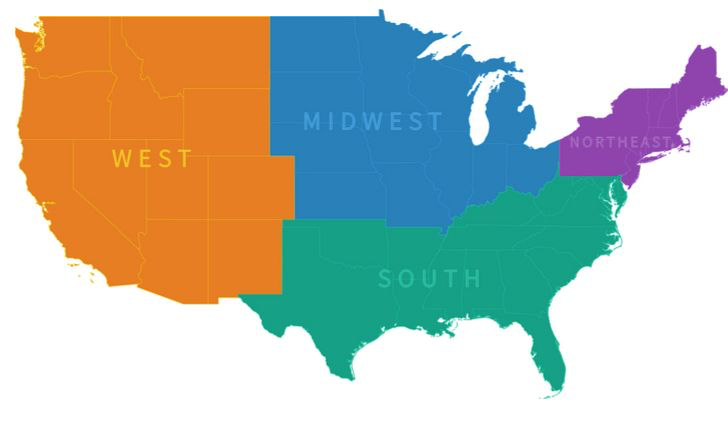 3
4
1
4
Geographical Distribution
Goals of the Committee
Advise BMTCTN on issues related to disparities and access                  (study design, composition of study teams, committees, etc.)

Engage with other committees and study teams to increase representation on diversity and access issues 

Identify opportunities to improve access and representation of underrepresented persons in BMTCTN studies
4
Project # 1: Increase committee representation
In collaboration with Special Populations Committee:
Evaluate committee representation across BMTCTN
Identify opportunities to increase recruitment of underrepresented members to BMTCTN-related activities   

Assign liaisons from D&A committee to other BMTCTN committees 
Increase representation
Prospective assessment of issues related to diversity and access during study design
5
Project # 2: Understanding the performance of BMTCTN studies regarding diversity and access
Analysis of demographics for patients enrolled in BMTCTN studies (2016-2019)
Age
Gender
Race/ethnicity
6
Age representation in BMTCTN studies (2016-2019)
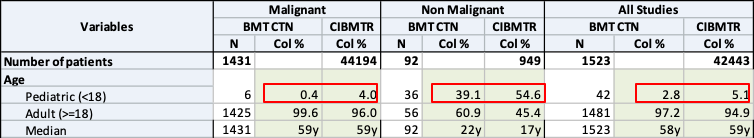 Relative low representation of children in BMTCTN compared to CIBMTR registry
Effect more marked for malignancies
7
Gender representation in BMTCTN studies (2016-2019)
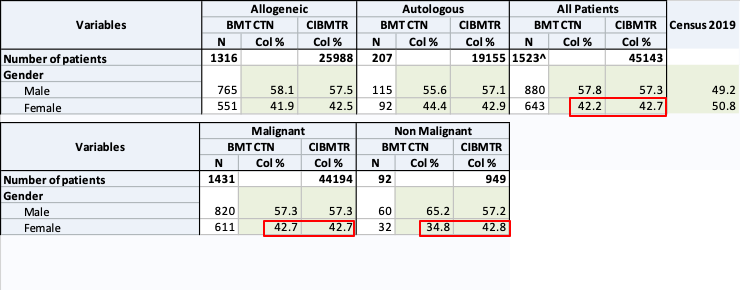 Females underrepresented both in CIBMTR and BMTCTN studies
8
Race/ethnicity representation in BMTCTN studies (2016-2019)
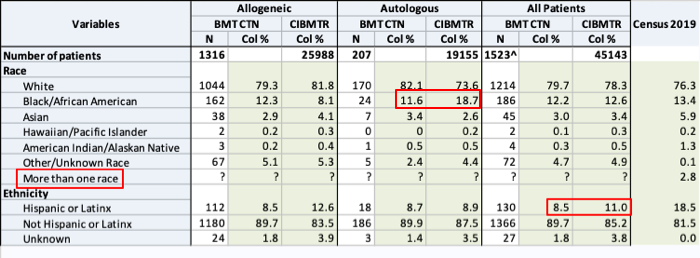 Relatively equitable inclusion to BMTCTN studies for those able to access transplant, except Hispanic/Latinx & Autologous for Black/AA
Not capturing contemporary census classification (‘More than one race’)
9
Race/ethnicity representation in BMTCTN studies (2016-2019) – cont.
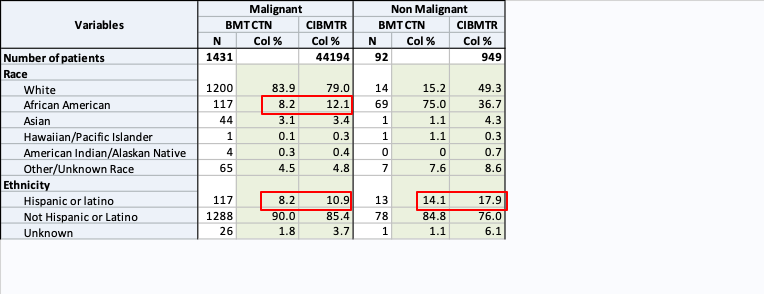 Relatively low representation of Black/AA with malignancies and Hispanic/Latinx for both
10
Project # 3: Identify opportunities to increase accrual diversity and access to BMTCTN studies
Age:
Include pediatric investigator(s) in study teams applicable to diseases studied in children
Include at least one pediatric-specific study per cycle

Gender:
Work with NMDP in studies to identify barriers to access to BMT for females and potential solutions
11
Project # 3 (cont.): Opportunities
Race/Ethnicity:
Re-visit race/ethnicity classifications1
Adapt strategy of purposeful prospective inclusion (during study design) 
Section specifically addressing disparities/access question(s) in protocol

All categories:
Community engagement studios to better understand barriers directly from stakeholders
Development of study materials & methods based on CES recommendations
Issues still needing evaluation: geographic and socioeconomic barriers
1. Flanagin A, et al. JAMA Network. Published Online: February 22, 2021. doi:10.1001/jama.2021.2104
12
Project # 3 (cont.): Community engagement studios 2
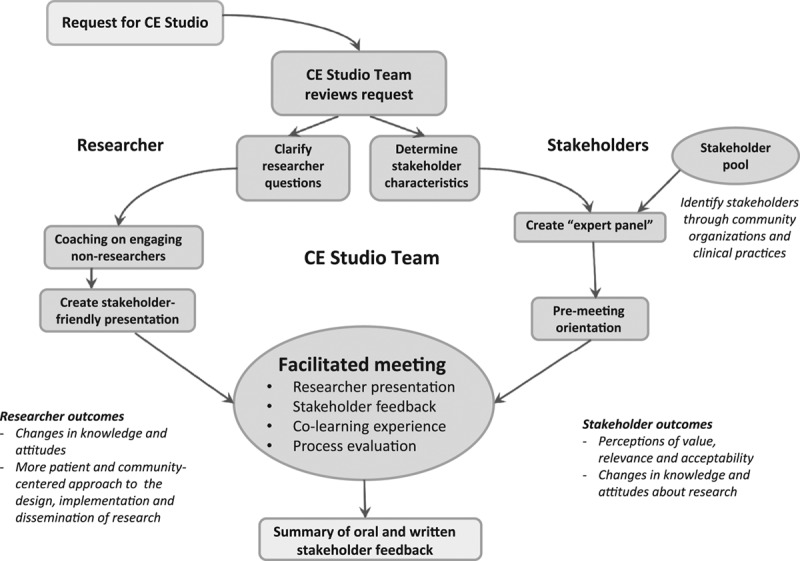 2. Joosten YA, et al. Acad Med. 2015 Dec; 90(12): 1646–1650.
13
Questions?
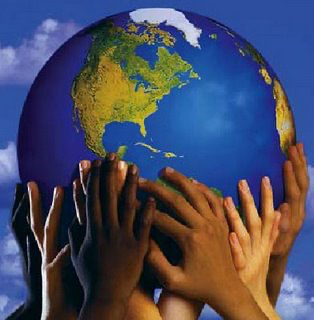